AP CALC – DO NOW
Complete the following problem in your PRACTICE NOTEBOOK
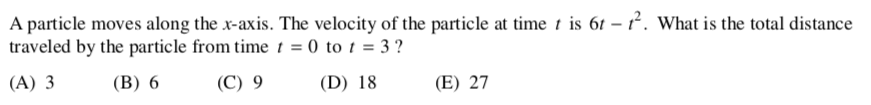 TPS-C What does the problem ask us to find? What plan do you recommend we take?
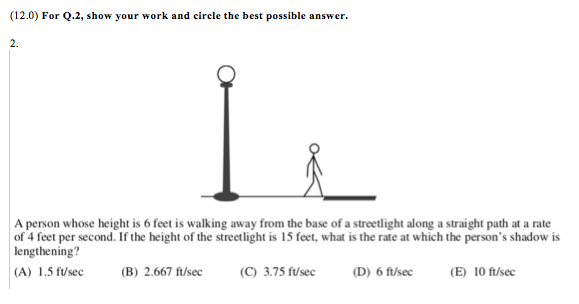 FRQ – Group Work
All members of the group write

	Unpack each part of the problem
		This problem wants us to…
	Create a plan
		To solve this problem we must…
	Check your answer (without the scoring guide)
		I know my answer is accurate since…

All members of the group present